Morning Meeting Day 23
Kindness and Understanding
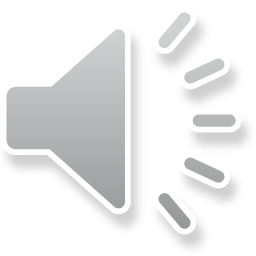 Is he nervous? You bet. Do you think his family is nervous for him?
Why would they be nervous for him?
How do you expect other kids will react to Auggie?
Do you think his first day will be a pleasant one?
Auggie’s First Day at School
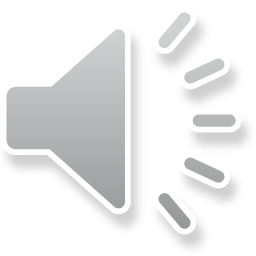 Start by doing the necessary, then the possible, and suddenly you are doing the impossible!
St. Francis of Assisi
Auggie did the necessary and went to school. So did you.
Auggie is going to do the possible at school, something he never imagined.
Are you doing what is possible everyday at school?
Who knows what impossible things you both will do this year?!
Today’s Precept
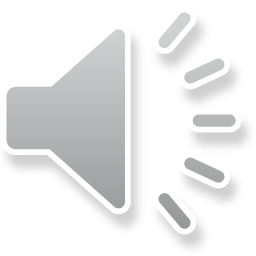 What kind of keys do kids like to carry?
How many books can you put in an empty backpack?
What happens if you eat yeast and show polish?
What gets bigger the more you take away from it?
What is the hardest part about sky diving?
Today’s Celebrations and Jokes!
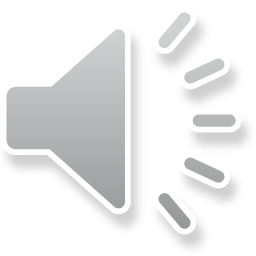